High-tech solutions for the environment
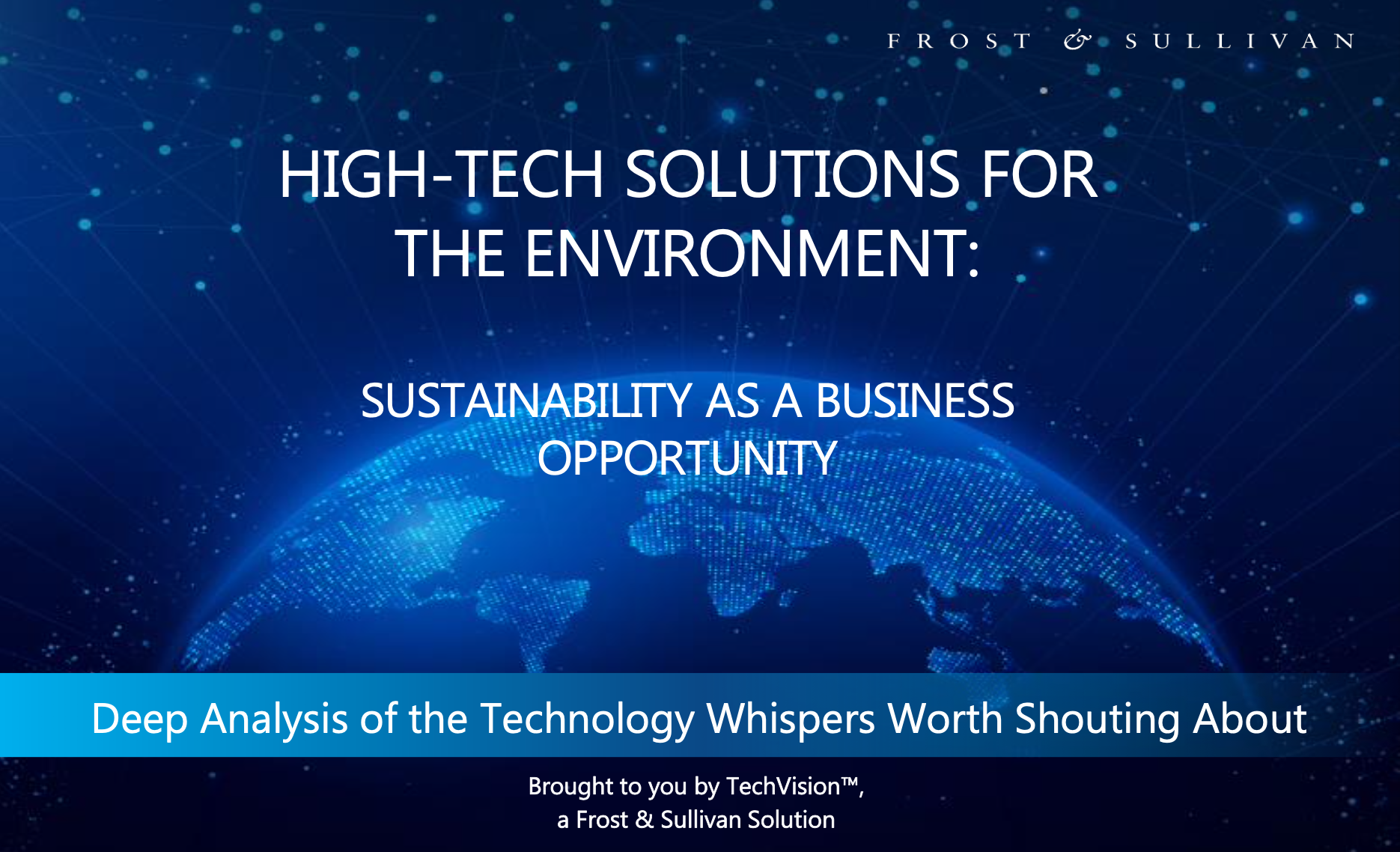 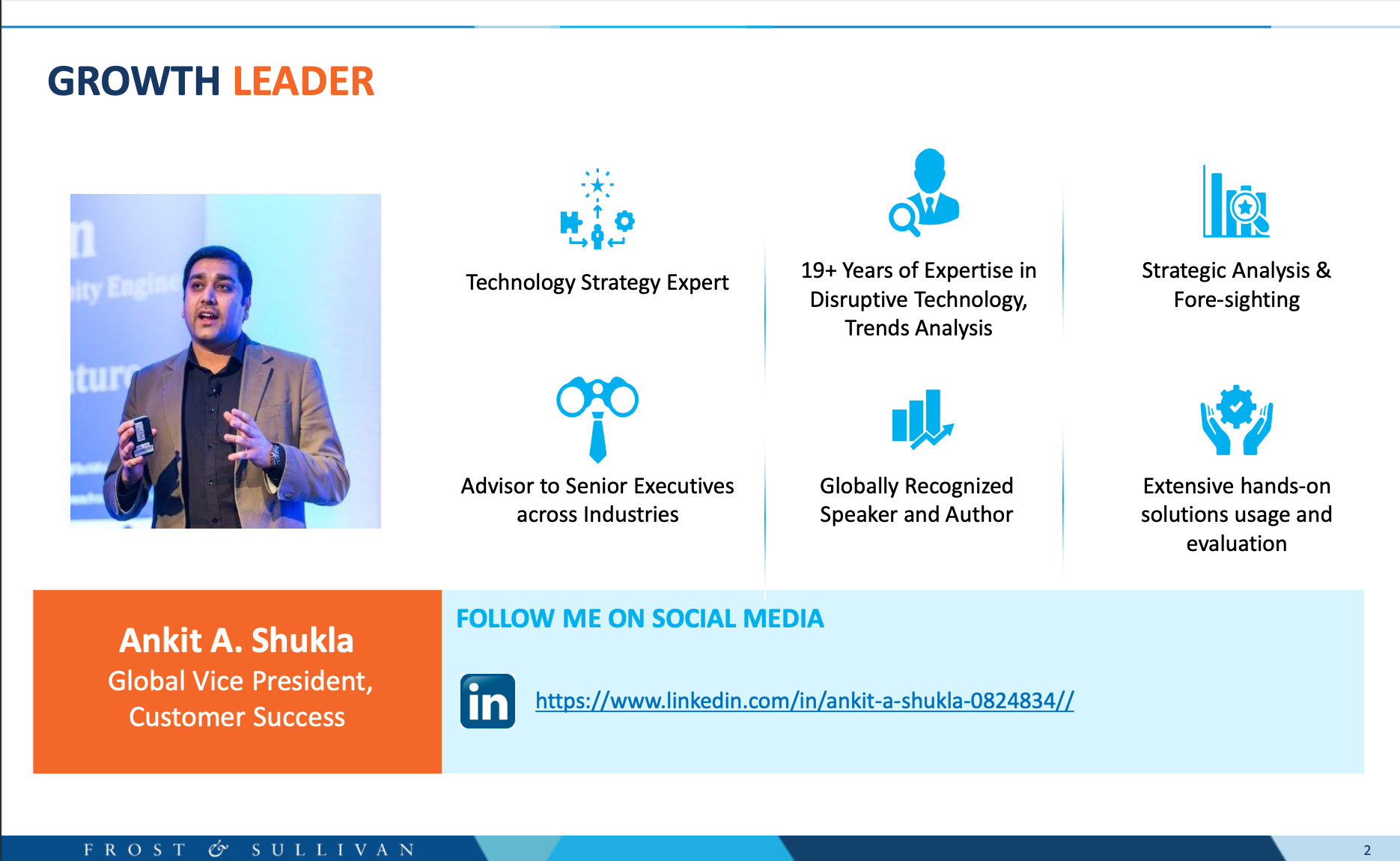 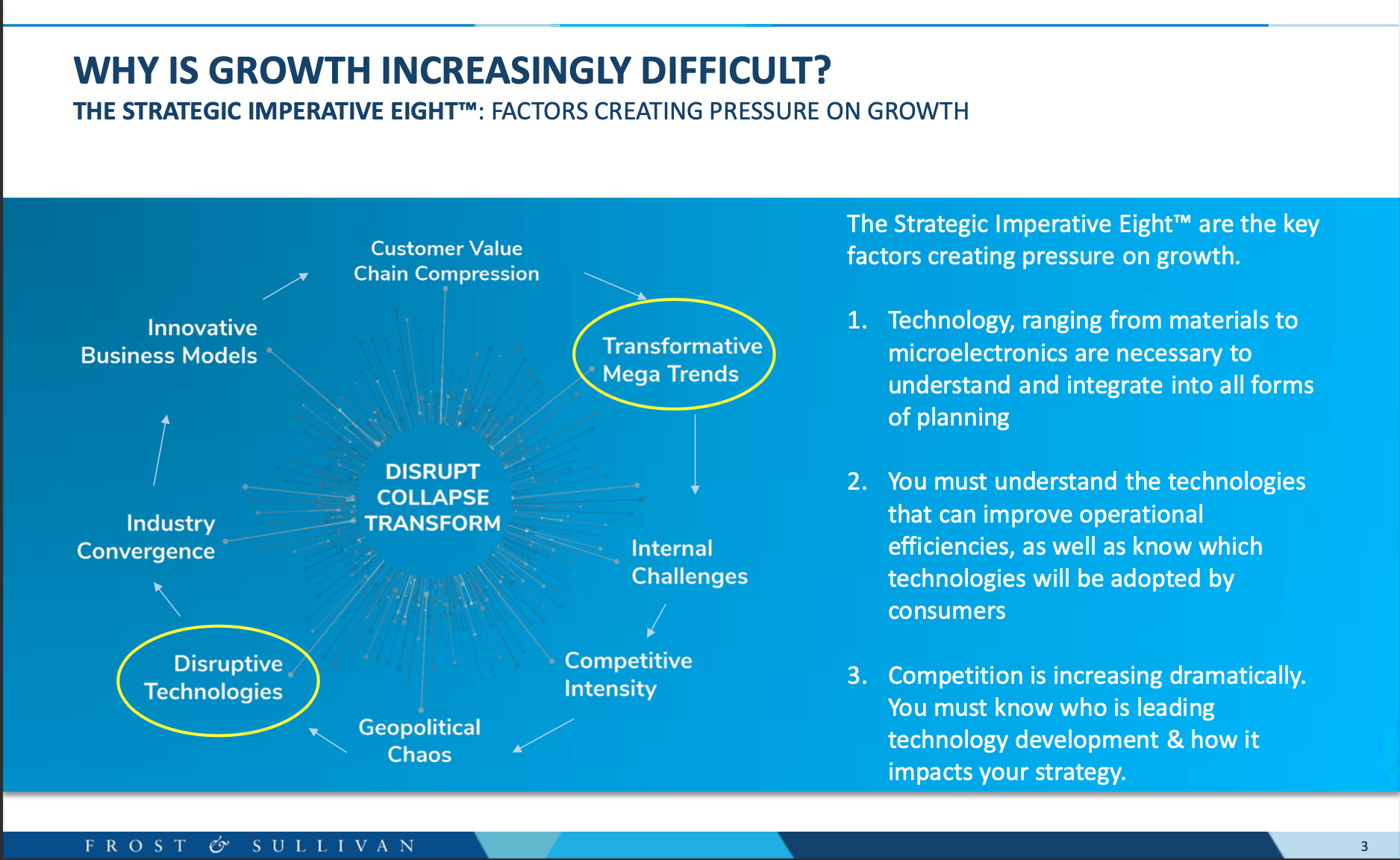 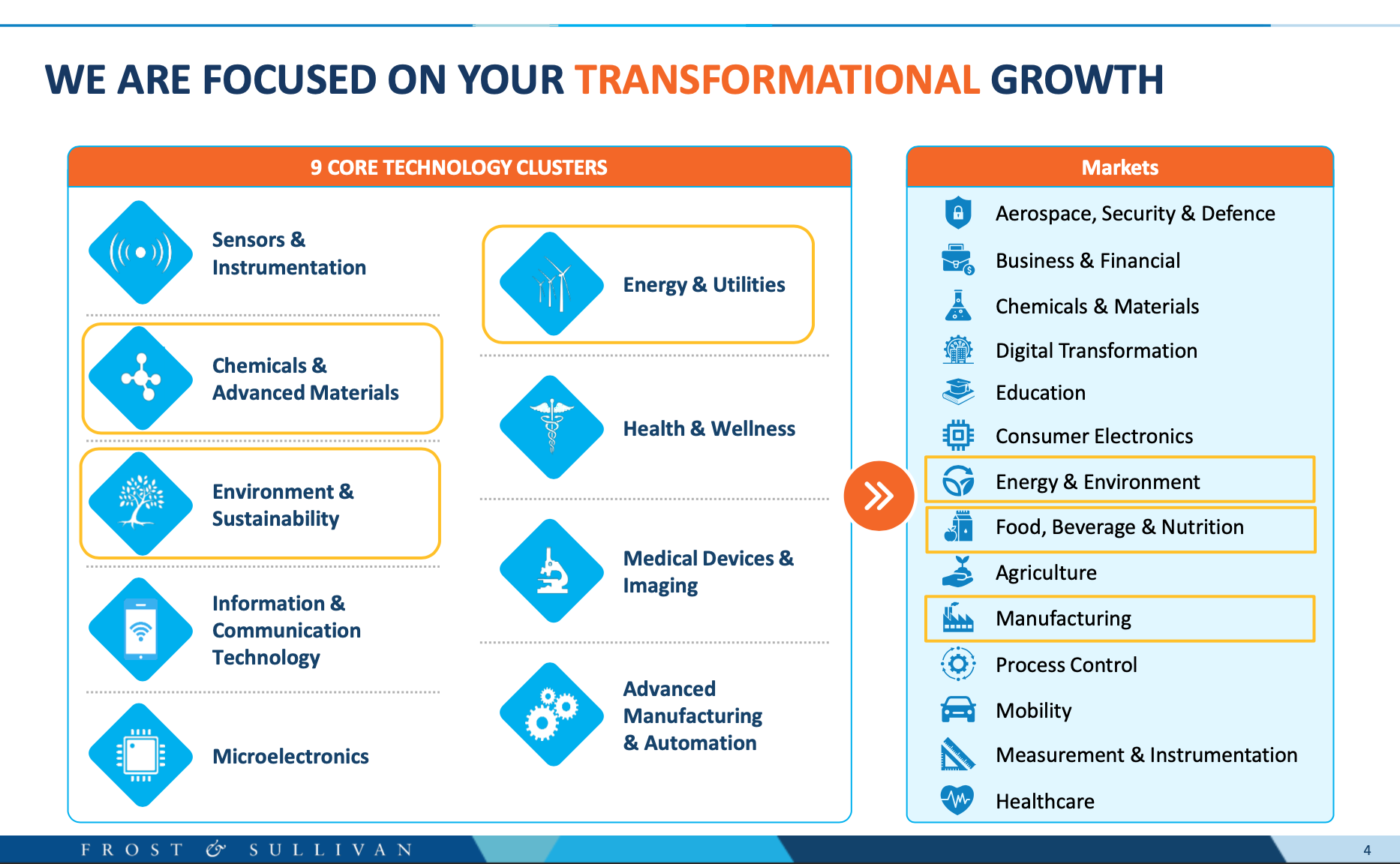 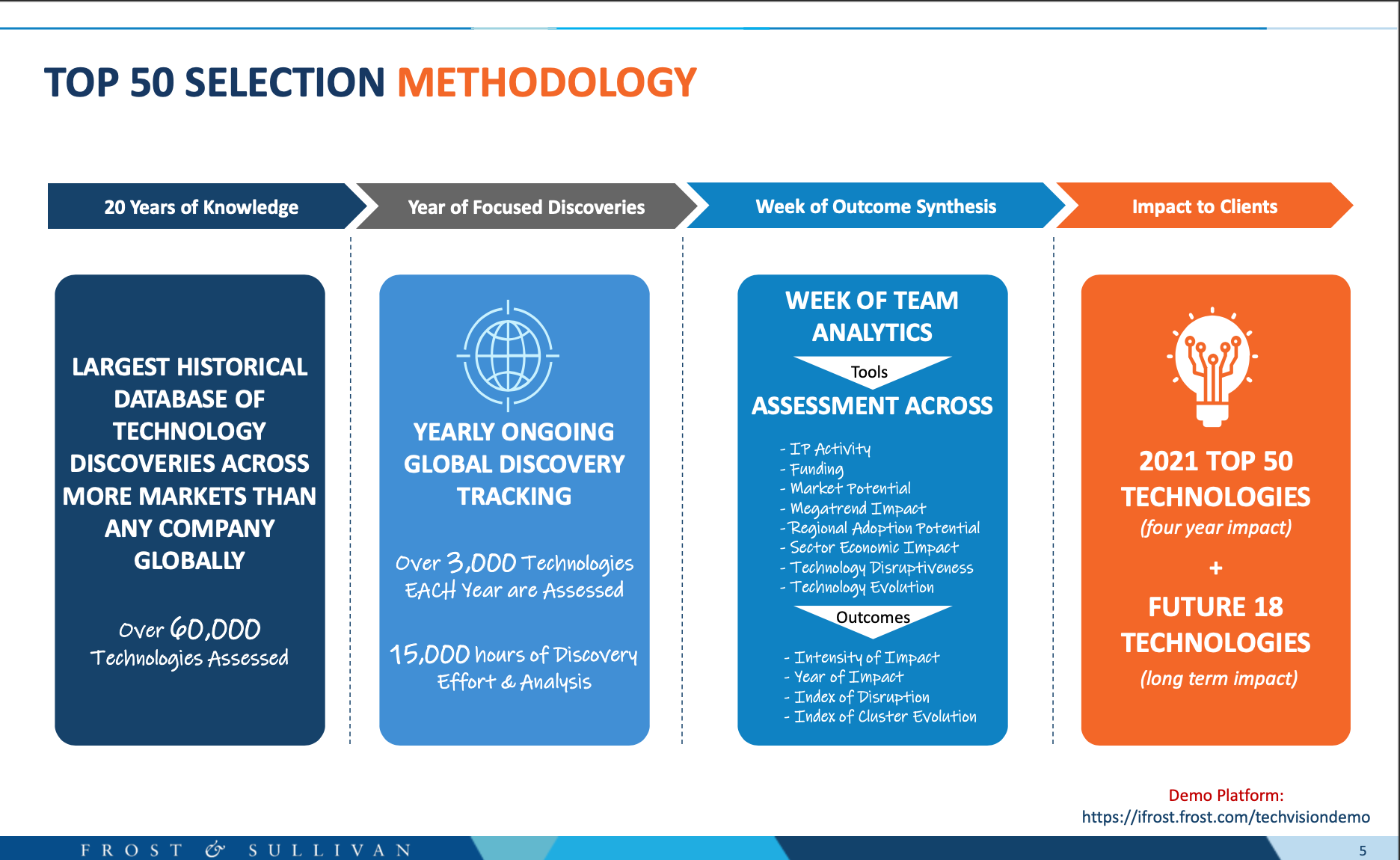 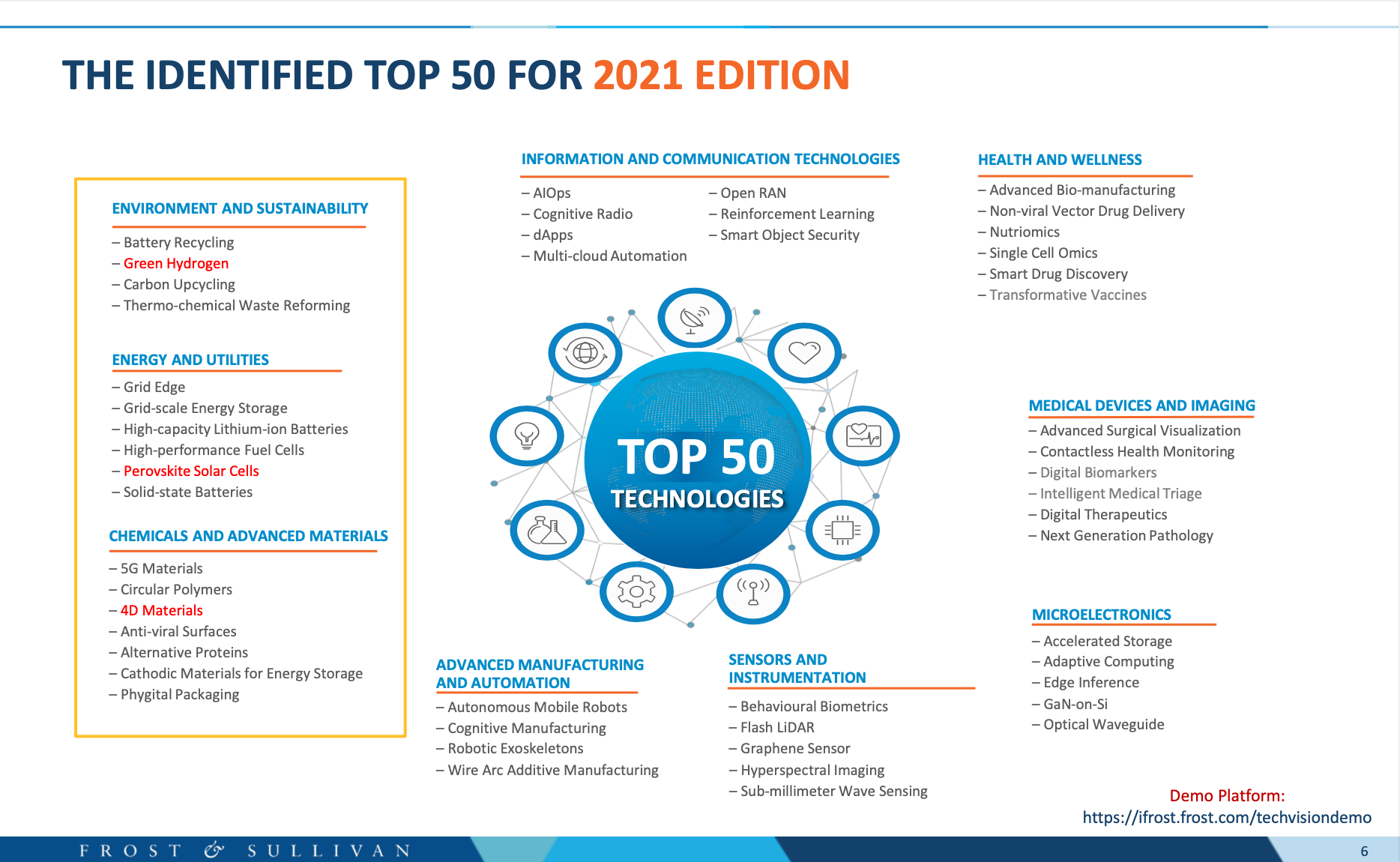 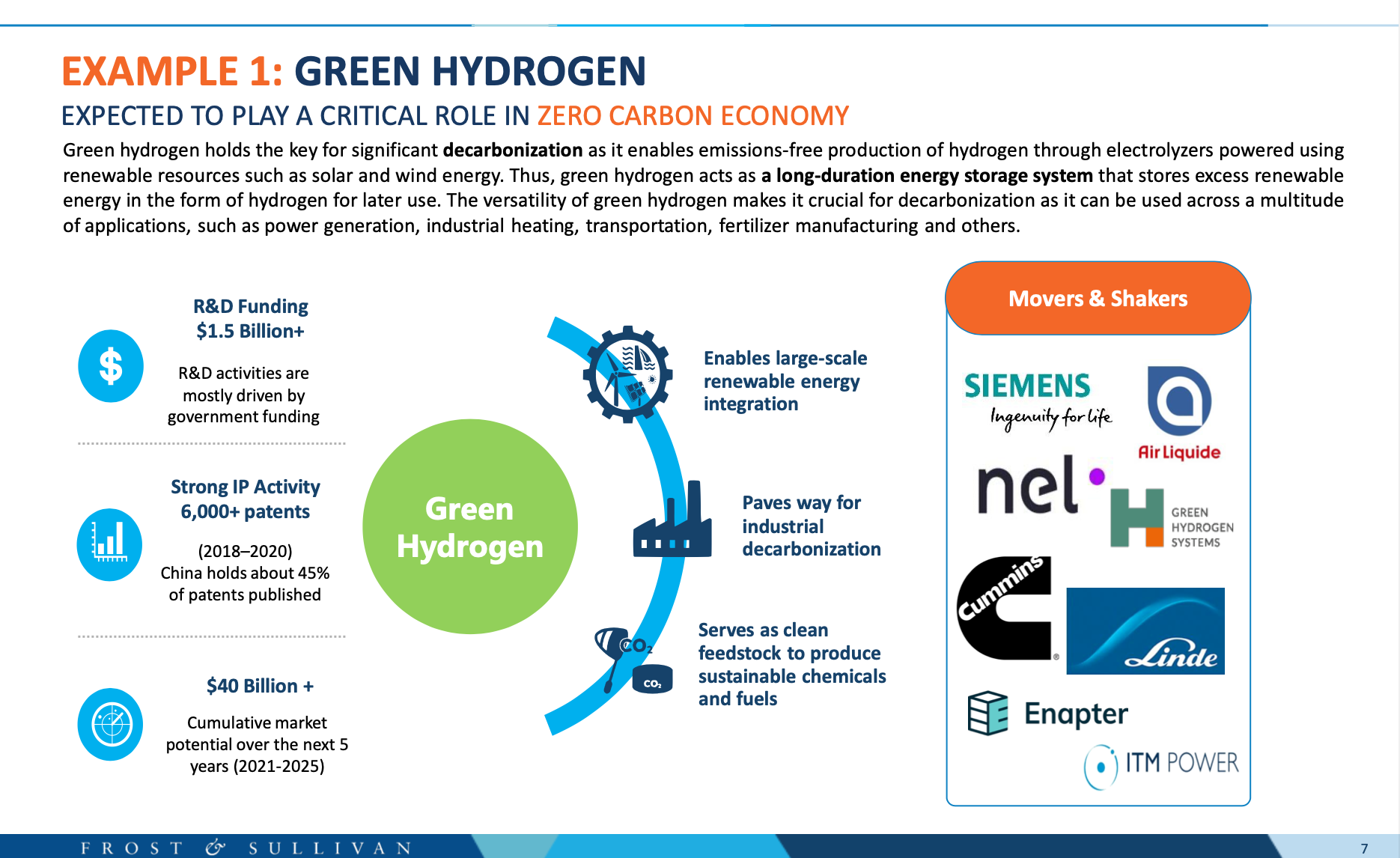 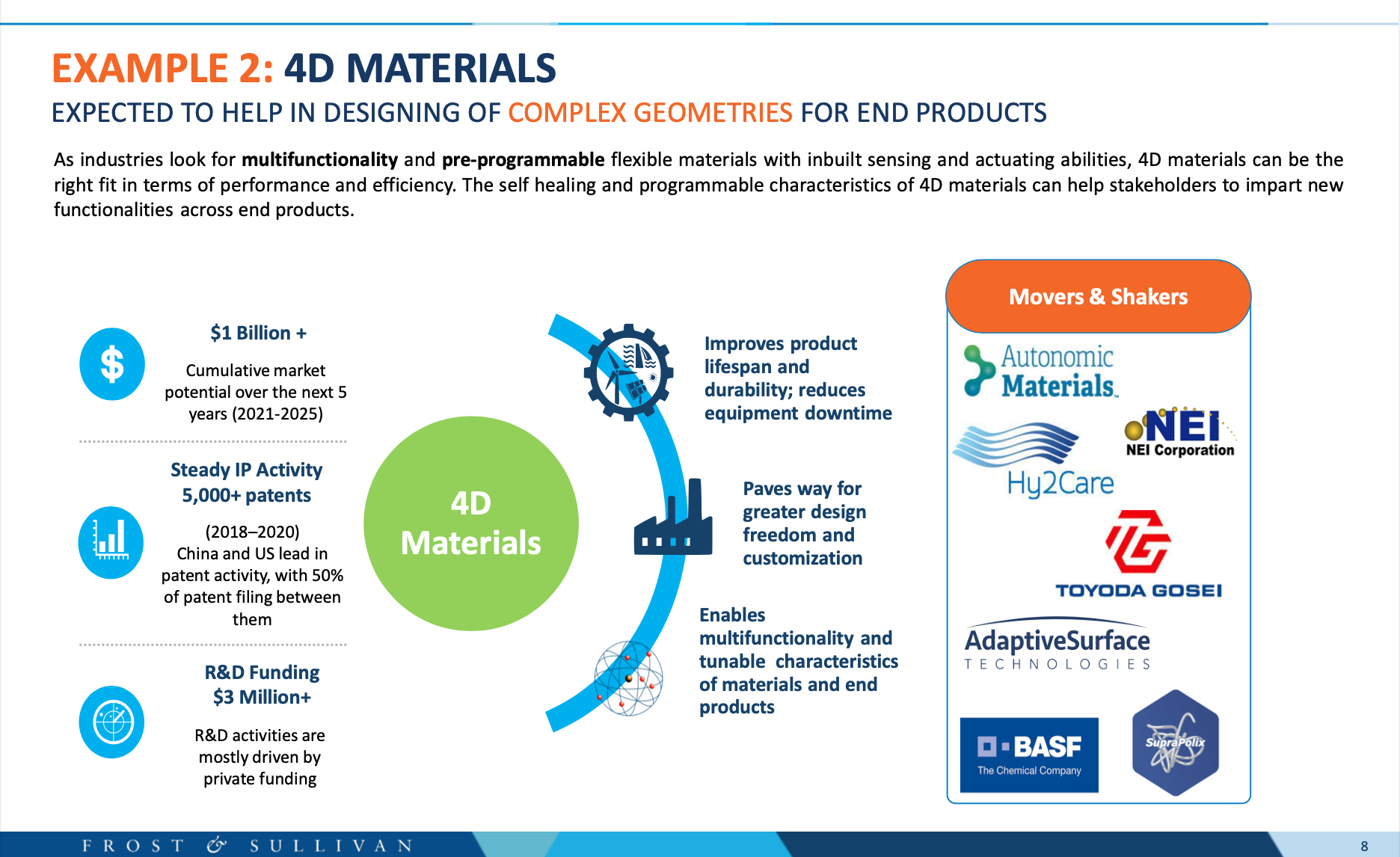 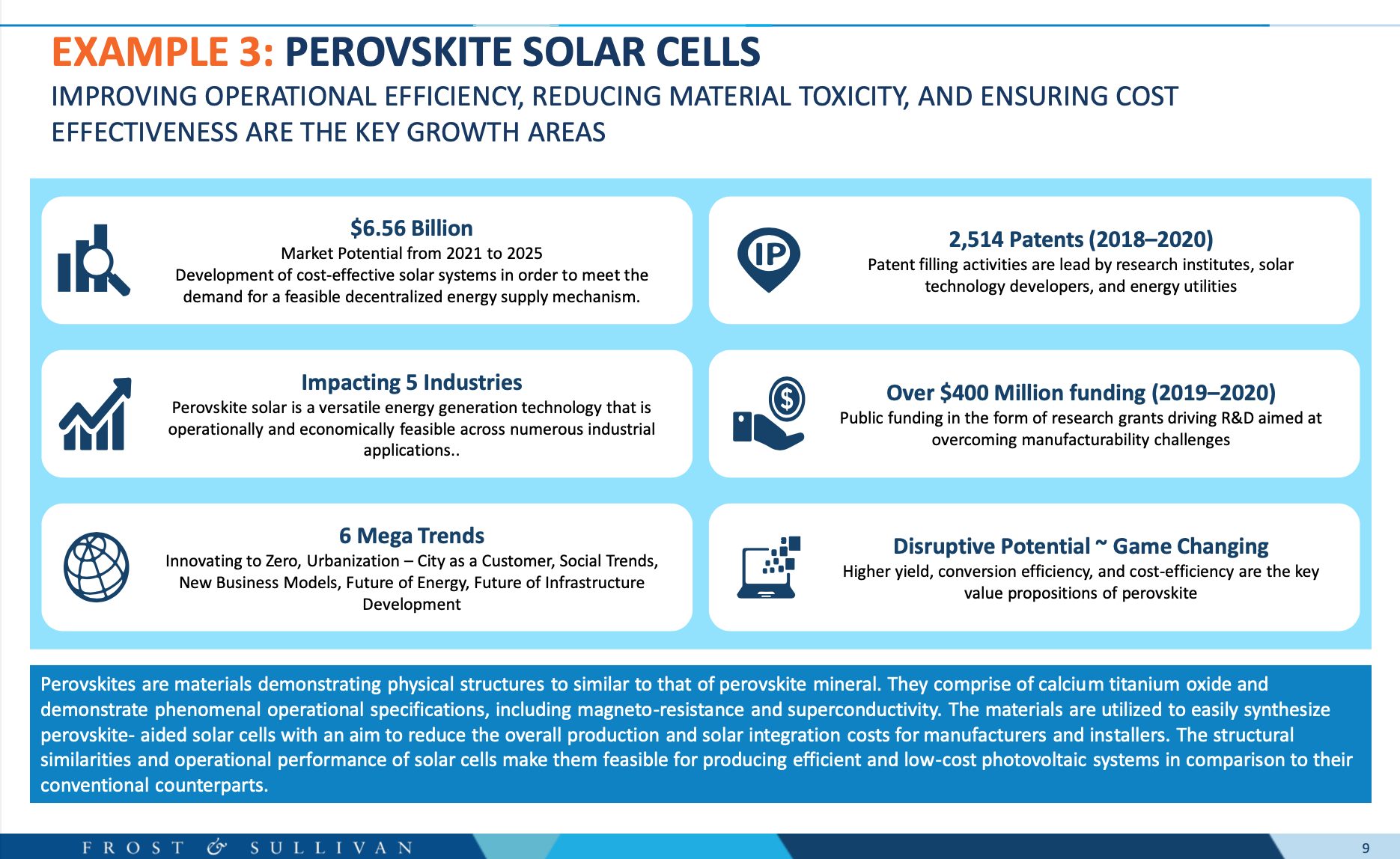 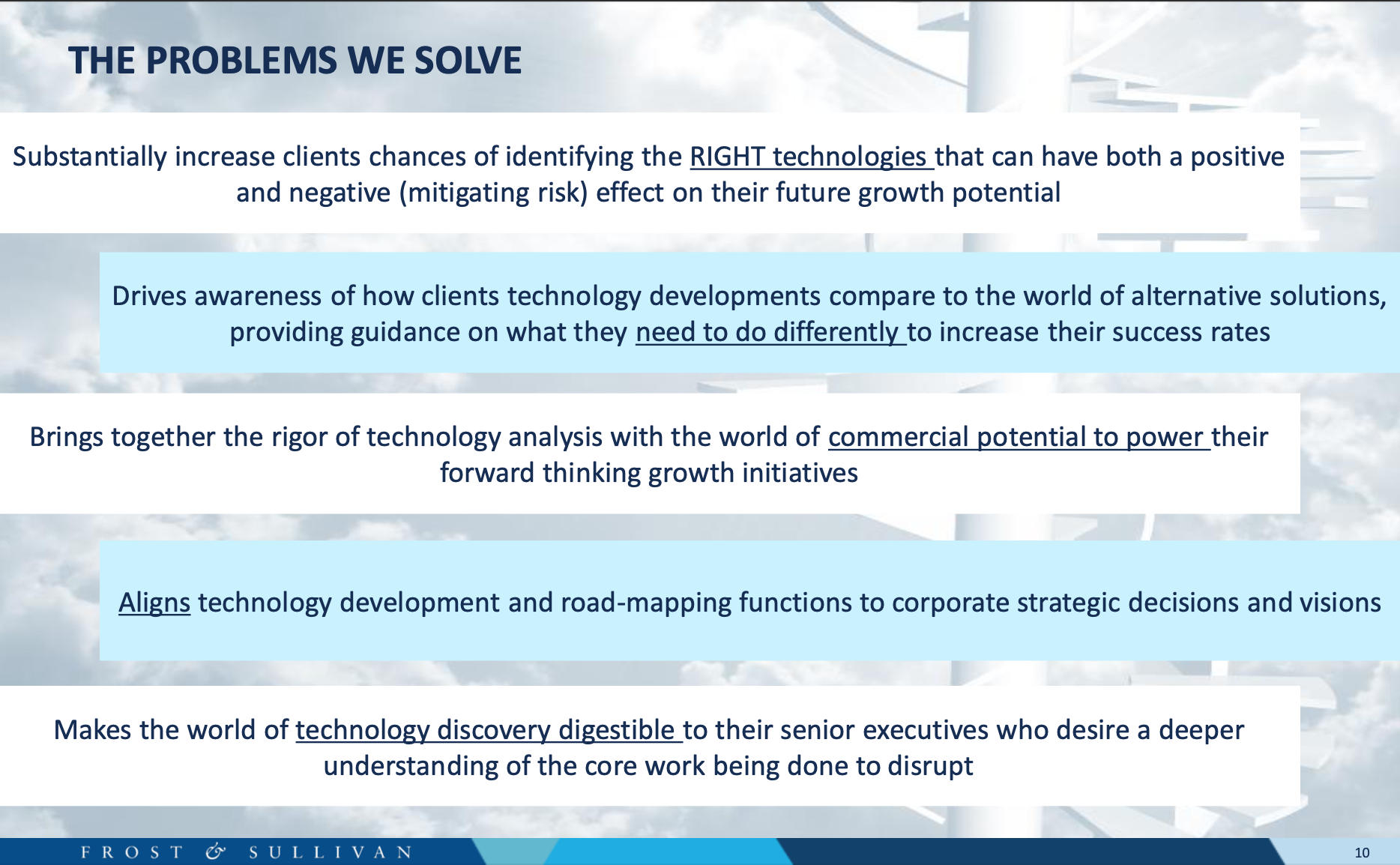 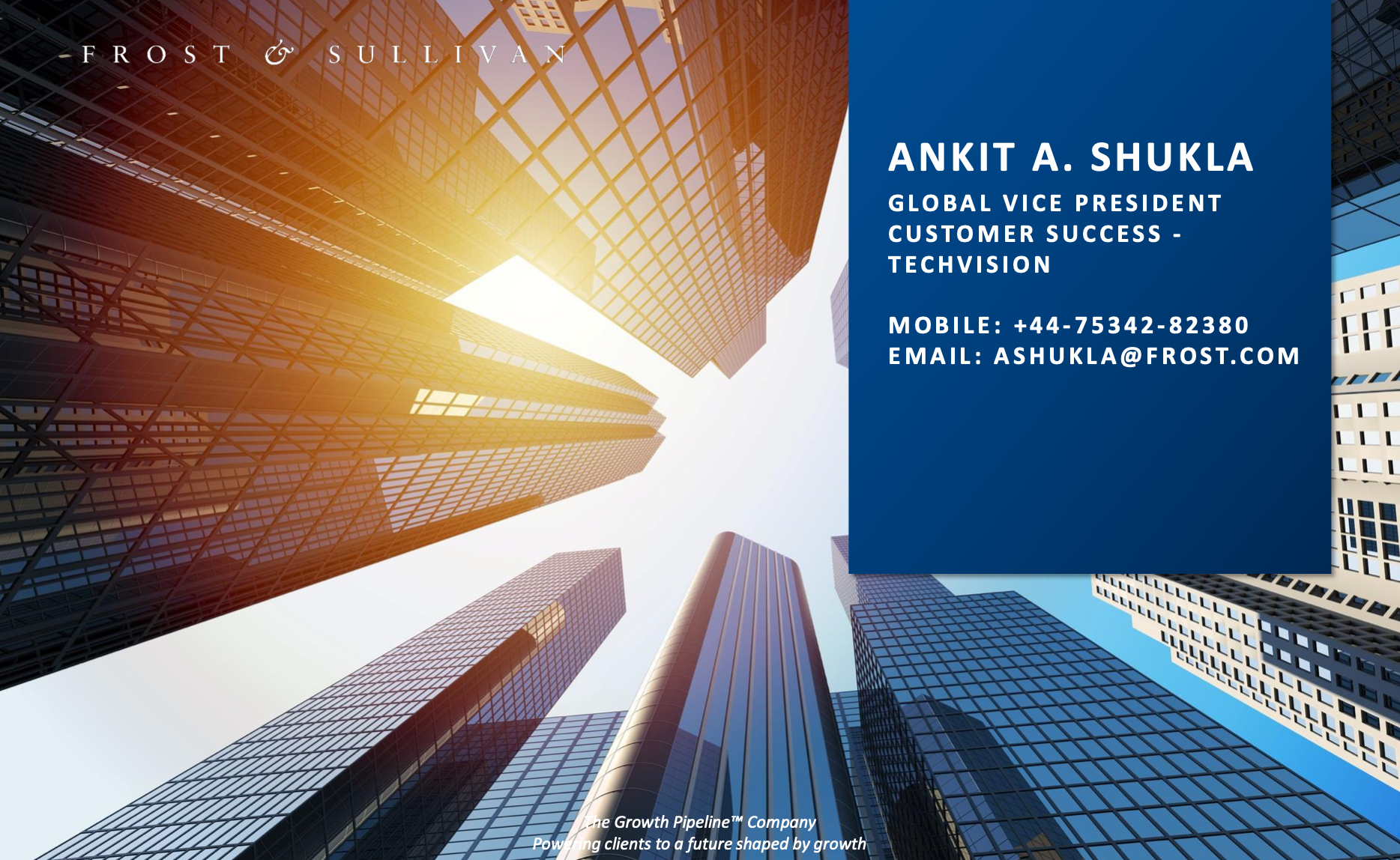